National Master Data as 5 Star Linked Open Data
Results from the SEMICOLON II project
Per Myrseth, DNVKEMA, Intelligent Networks & Communication 

IFIP EGOV 2012, 3-5 September
Agenda
Introduction
Context
Motivation
Terms
Research question
The Linked Open Data pilots 
Measuring the results
Discussion and conclusion
2
Introduction
Semicolon project 
Period : 2007 – 2013, 
Budget ~15 million dollar, including value of work hours from public partners
Goal: Seek cost effective and improved methods and tools for establishing eGov solutions.
Semicolon project are partially funded by the Research Council of Norway
Important activity: Open Data
Make demonstrators based on semantic technologies and open public data
Case: Open up public registers
Central Coordinating Register for Legal Entities/Companies
Register of Company Accounts. Yearly economic status
National metadata repository, The semantic register of electronic services (SERES)
3
Data Context:  Core National Master Data
Persons/Citizens
Maintained by 
The Brønnøysund Register Center
Companies/
Legal entities
Properties, addresses 
and maps
Economic 
data
Metadata
4
Motivation related to usage patterns
Meet the new usage trends
Increasing usage of the data
New ways of using data within traditional usage areas
New usage areas and patterns
Increasing request for merging data
5
Some Terms
Linked data
Public sector data
*****
Linked open 
public data
Enterprise data
Open data
Personal data
Crowd made data/  Wikipedia
….
Research question
How can Linked Open Data improve interoperability?
Technical and 
semantic 
interoperability 
as two 
important 
levels of 
interoperability
Interoperability 
research 
and electronic 
government 
research 
points to
Linked Open 
Data influence 
technical 
and semantic 
interoperability
Make some 
pilots and
measure results
7
5-star deployment scheme for Linked Open Data
8
The pilots
RLE data in a time line perspective (★★★) (Finished 2009)
RLE data subset (★★★★)  (2010)
SERES RDF, Norwegian Semantic Repository of Electronic Services (★★★★) (2011)
RLE data linked to SERES metadata (★★★★★) (2011)
RLE and financial data with metadata (★★★★★) (2011)
RLE = Register for legal entities/Companies
9
1. RLE data in a time line perspective [16] (★★★)
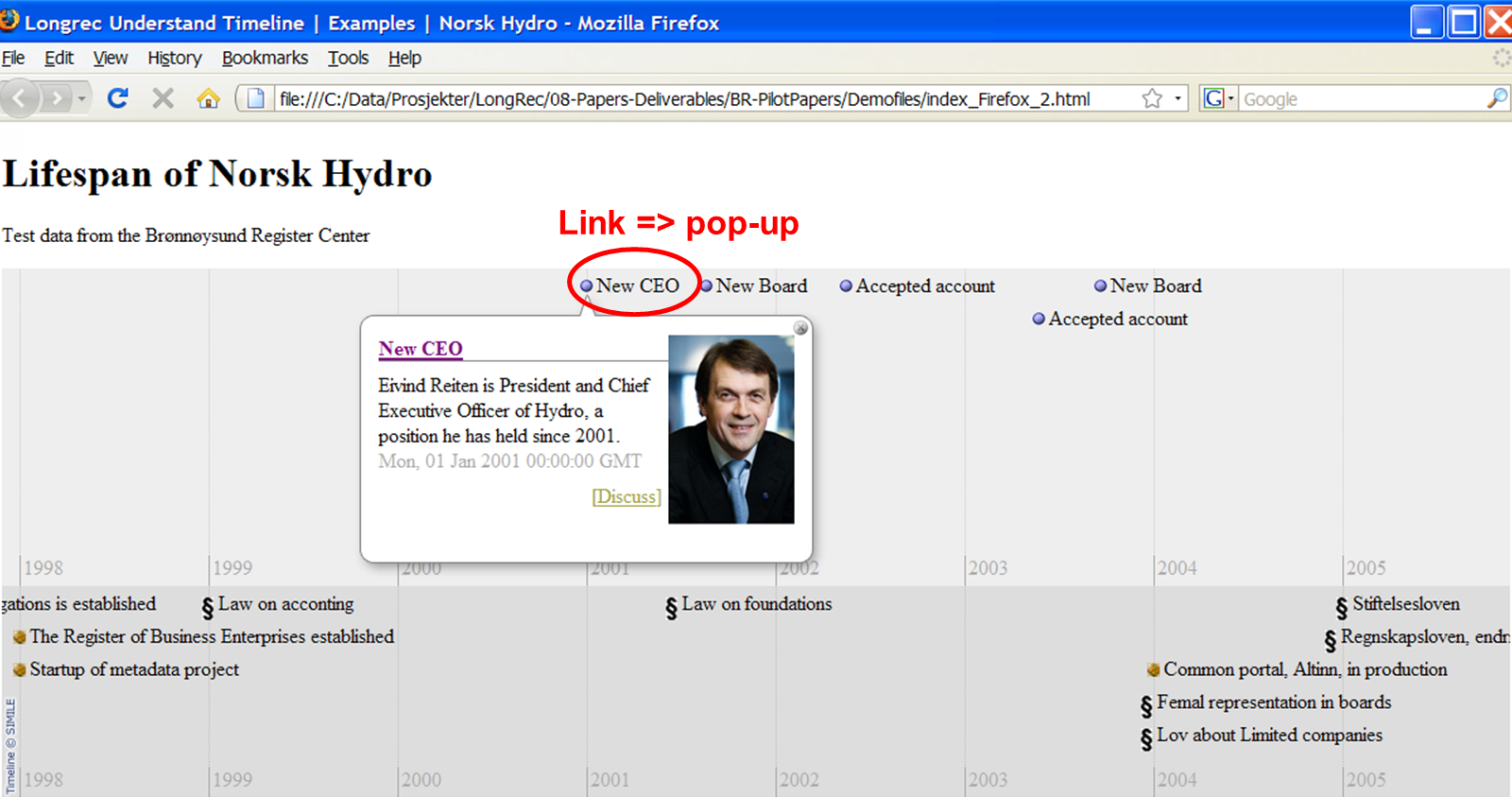 Slide 10
2  RLE data subset (★★★★)
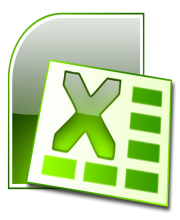 Excel macro
Get address
National 
master data
BRREG.NORLE  
Enterprise
data
BRREG.NO
Web and application-server
Web Services
Slide 11
[Speaker Notes: Tjeneste trappa, mulig nivå 4, men slitsomt og dyrt]
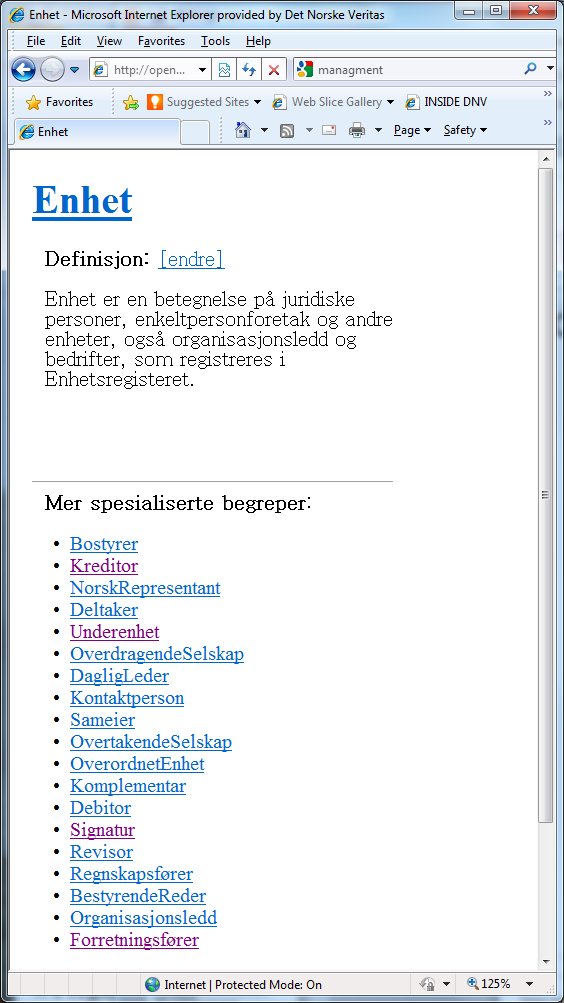 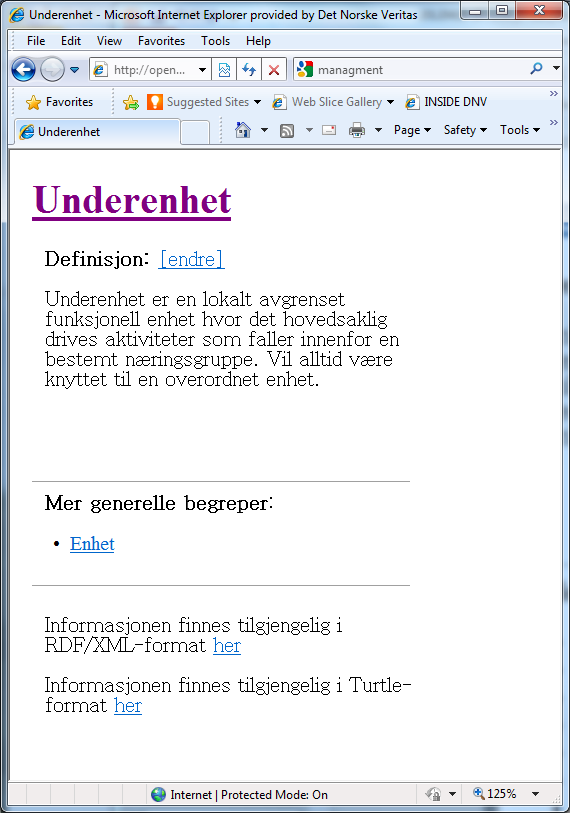 3. SERES RDF, Norwegian Semantic Repository of Electronic Services (★★★★)
12
4  RLE data linked to SERES metadata (★★★★★)
Example data from the Labor party in Akershus municipality
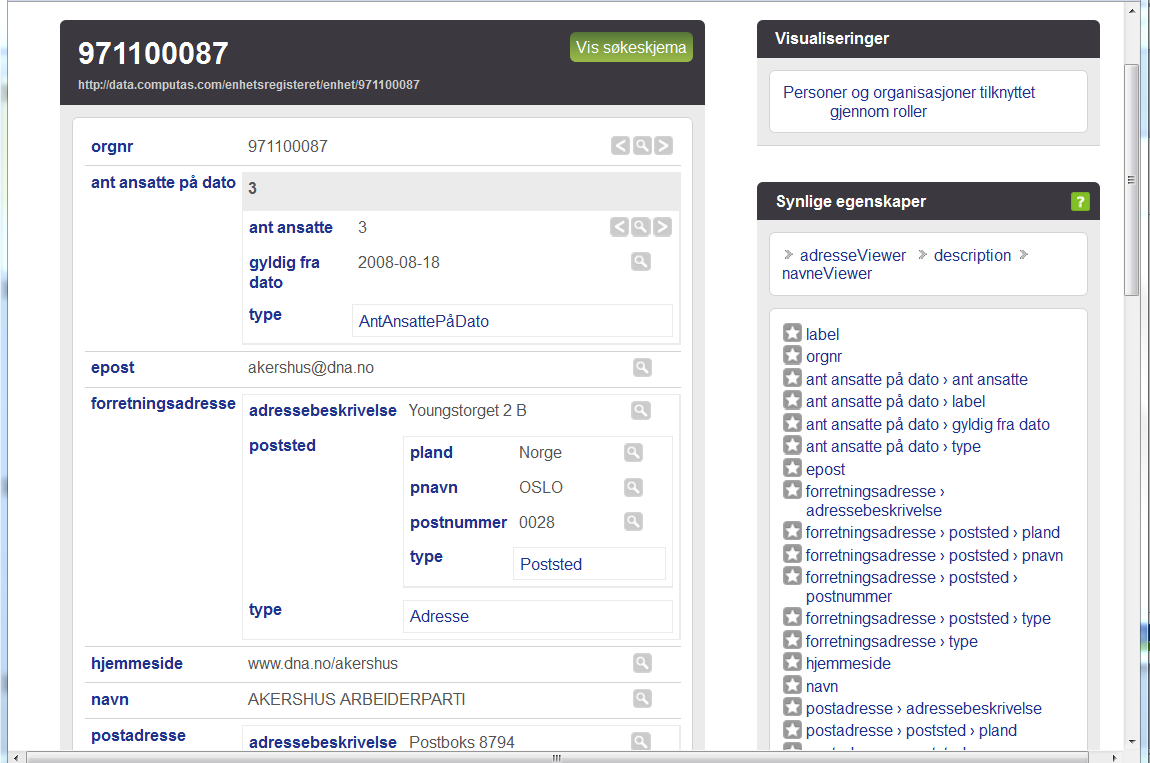 13
4  RLE data linked to SERES metadata (★★★★★)
Akershus Labor Party
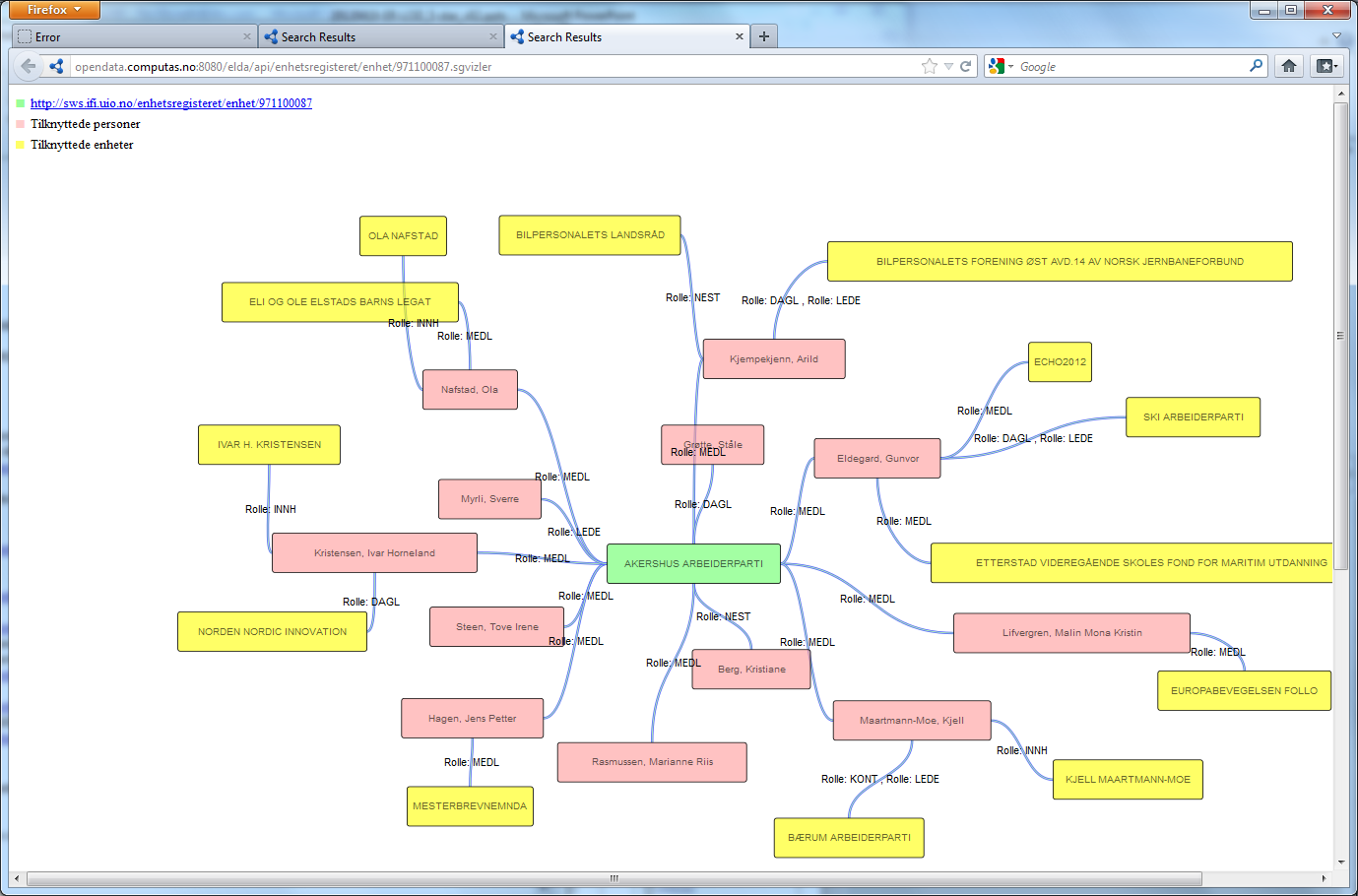 14
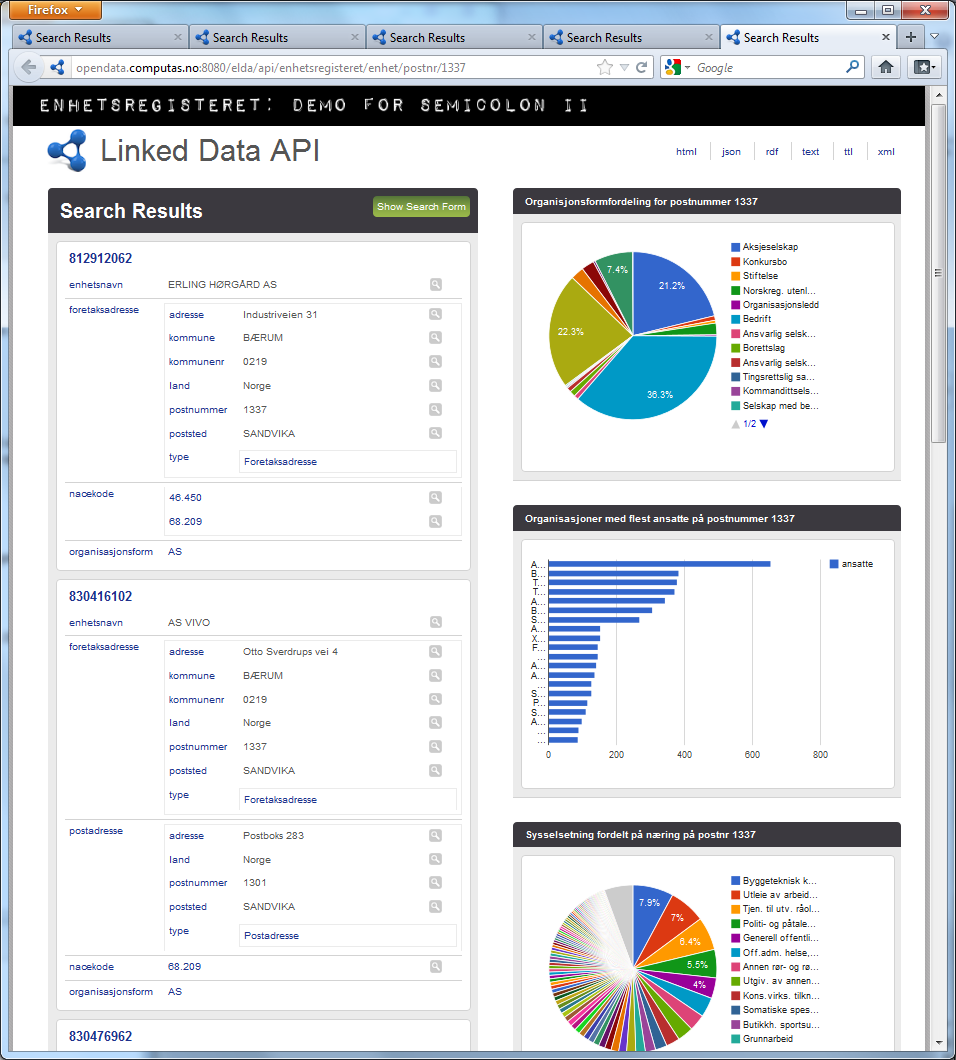 Search criteria:
Post number 
= 1337
SANDVIKA
15
RLE and financial data with metadata (★★★★★)
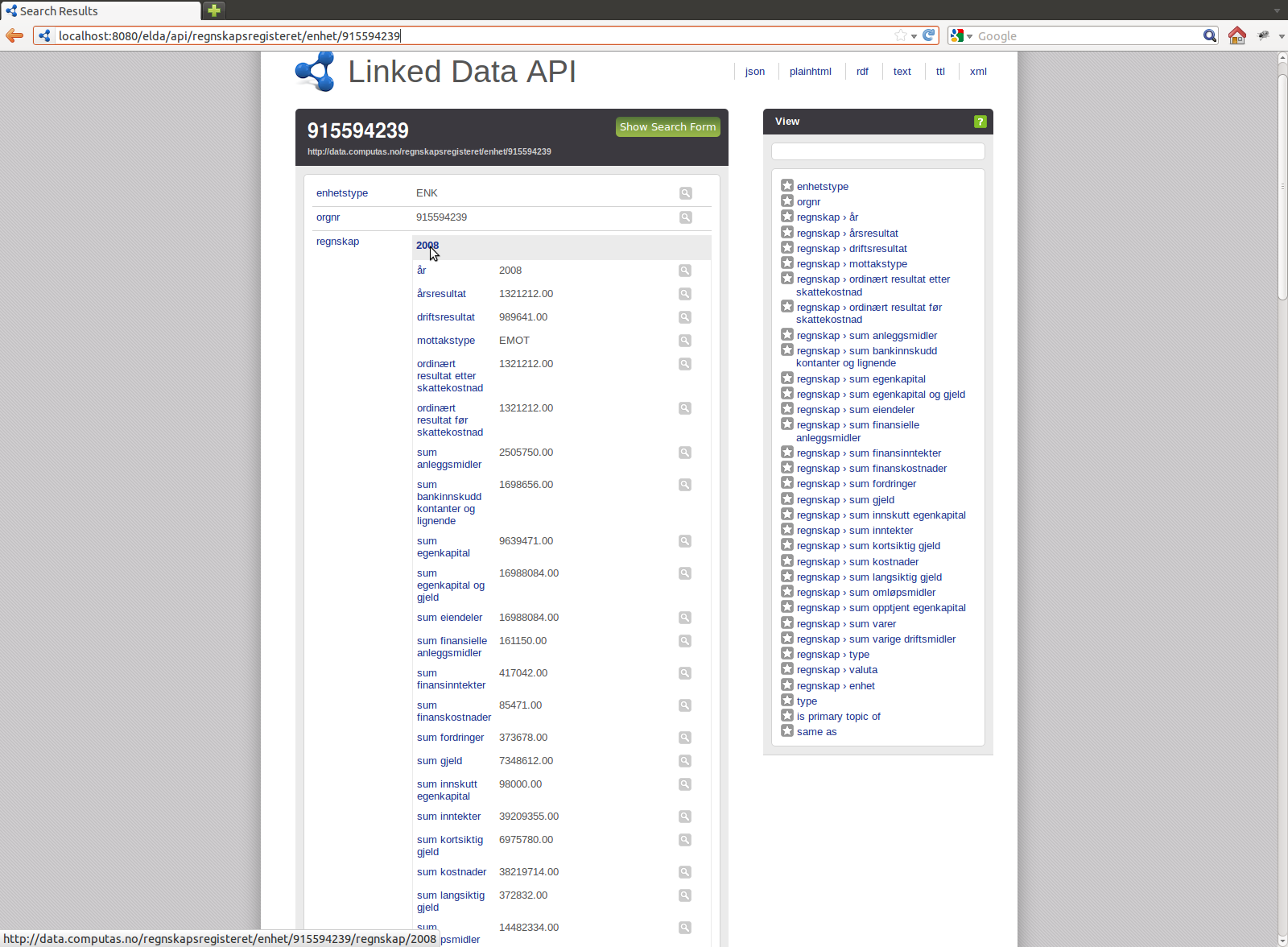 16
Research question, repeated
How can Linked Open Data improve interoperability?
Technical and 
semantic 
interoperability 
as two 
important 
levels of 
interoperability
Interoperability 
research 
and electronic 
government 
research 
points to:
Linked Open 
Data influence 
technical 
and semantic 
interoperability
Make some 
pilots and
measure results
17
Measuring the pilots
Cost reduction in establishing IT-solutions dependent on several external information sources. 
Score: Medium.
No comparable financial figures exist to conclude if semantic technology actually reduces costs in establishing IT-solutions. But the experience from making the pilots is valuable proof of concepts which can be used to argue for improvements. 
Effort needed in order to understand external data, build trust in them, and risk management of external data. 
Score: Good
The lack of provenance data and data quality indicators is challenging both from a semantic, a trust and a risk perspective. The score is set to be good even if a relevant business risk assessment has not been performed.
Ability for IT systems to change.
Score: Do not have observations to conclude on this indicator
Re-use of data.
Score: Good
18
Discussion, Seeing is believing
New usages pop up when the costs of data drop to zero. 
Important drivers for increased use of data are 
reduced effort to make usage technically possible
reduced effort to understand data
offerings of free online tools to merge and play with data/“dashboards  for data manipulating”
Interesting discussions with data owners and users on topics like:
Data quality and trust issues when merging data.
What are the possible Linked open data business models 
How to measure the national economic impact of Linked open data
How to regulate intellectual property rights
How to handle privacy issues when anyone can merge open data
…...
19
Conclusion, the academic version
Interoperability maturity is a prerequisite for good electronic collaboration and eGovernment services [22] and Linked open data and the 5 star scheme seem to improve interoperability at both technical and semantic levels.

The technical part of linked open data is quite mature
20
Applied research: The Business impact conclusion
We have had great fun playing with new technologies 
 Happy employees
Organizational, political, semantic and juridical interoperability issues seams to hinder interoperability maturity much more than technical issues 
 Need for more consultancy services
June 2012: 
Semicolon partners won a 65 million dollar 
software contract using
the pilots as prof of concept
Architechture
Linked data on the web
RLE data
JSON
…
HTML
RDF
ELDA – 
Linked Data API
Grunndata
Antall ansatte
Roller
..
Sgvizler –
 visualisering (Javascript)
Regnskapsreg. Data
Rådata -> RDF
TDB –
Triple store
Fuseki – 
SPARQL Server
SERES
22
Authors and people involved in making the pilots
Additional contributers in the work with the pilots:
Brønnøysund Register Center
Svein Erik Grønmo
Steinar Ekse
Institute for informatics, University of Oslo 
Audun Stolpe
Martin Giese
Karde 
Knut Eilif Husa
Authors:
Computas 
David Nordheim
Jens Kilde Mjelva
Norwegian Research Centre for Computers and Law, University of Oslo
Thom-Kåre Granli
DNVKEMA, Intelligent Networks & Communication 
Per Myrseth
23
Links used in this presentation
Pilot 2: News about the first linked open data pilot from BR may 2010:
http://www.brreg.no/nyheter/2010/05/semicolon_tilgang_data.html
The pilot is currently offline.
Pilot 3, 4 and 5 are online at the following address:
http://data.computas.com/enhetsregisteret/enhet/945748931  example DNV
24
www.dnvkema.com
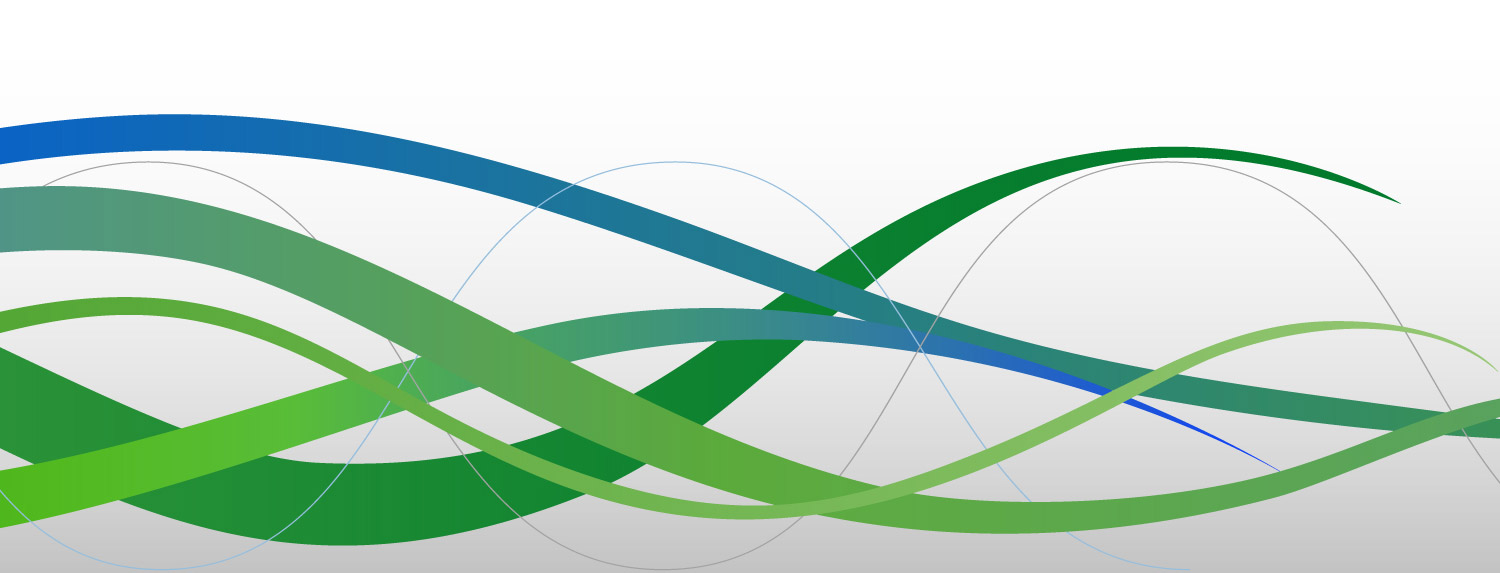 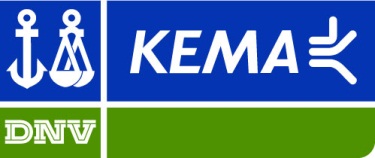